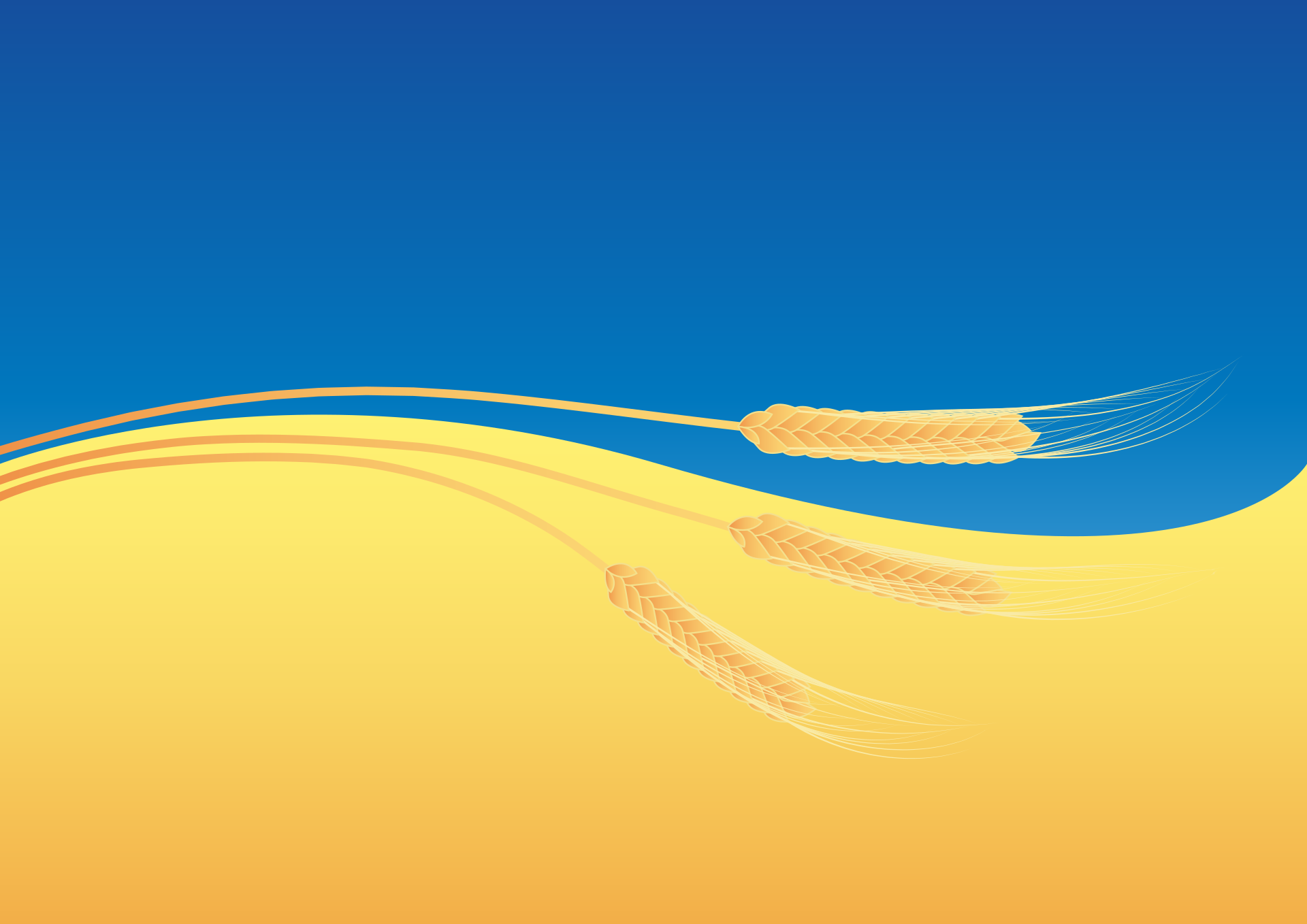 4장 표본선정과 오류
Keywords : 
표본조사, 전수조사, 모수, 
표본통계량, 표본프레임
확률표본추출법, 비확률표본추출법
표본크기, 표본오차, 오차범위
문제의 발생과 인식
마케팅조사계획 수립
자료의 수집
자료분석, 해석 
및 이용
보고서 작성
Review>  마케팅조사의 실행과정
표본 선정
자료수집 
방법 결정
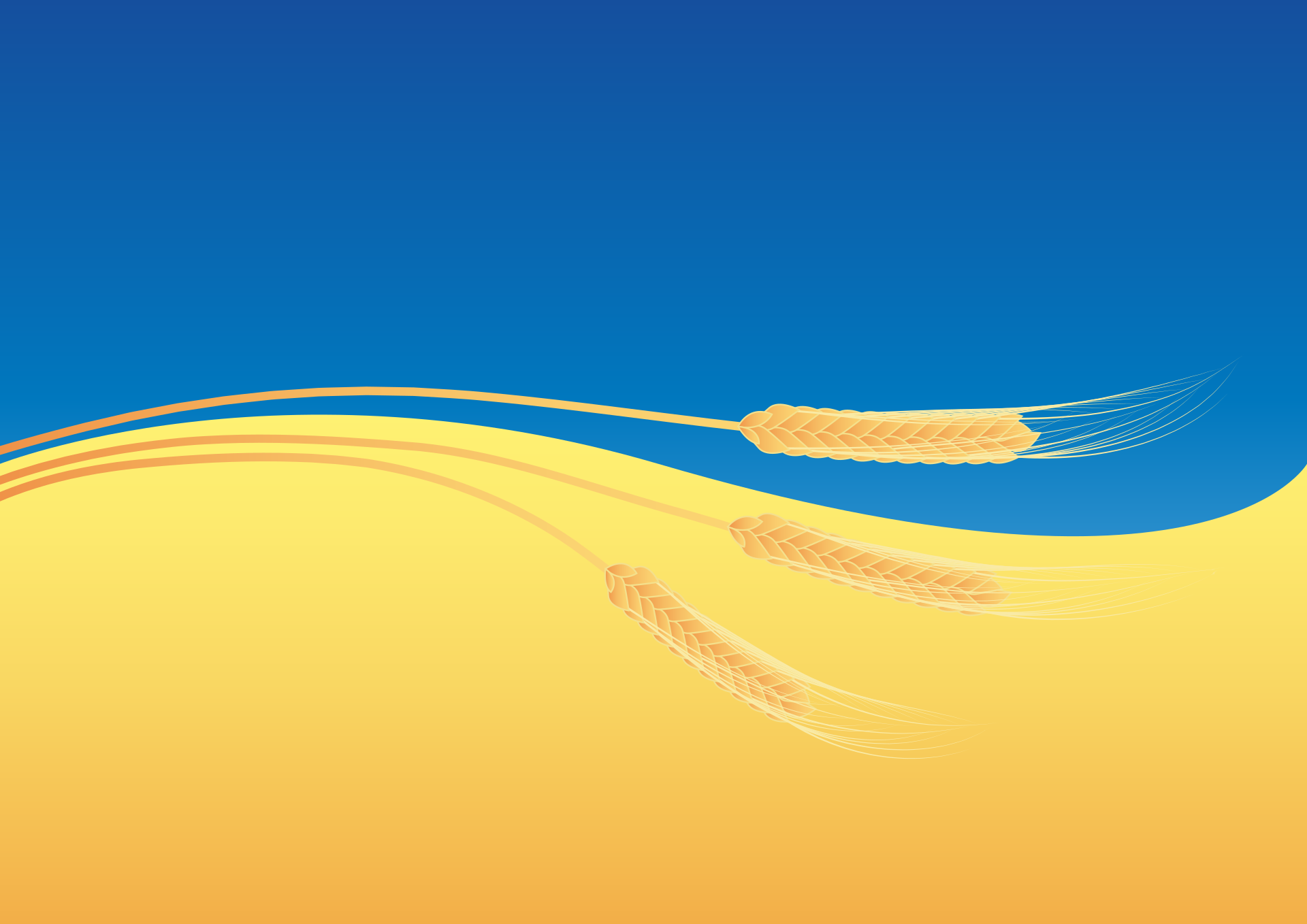 전수조사와 표본조사
전수조사 
모집단을 전체적으로 조사하여 모집단의 특성을 말해주는 모수(parameter)를 구하는 조사
거의 불가능
시간, 비용, 효율성 저조
표본조사
모집단의 일부를 추출하여 표본의 통계량값(평균, 편차, 비율 등)으로 모수를 추정
표본오차 발생(당연한일), 비표본오차감소
신속, 경제적
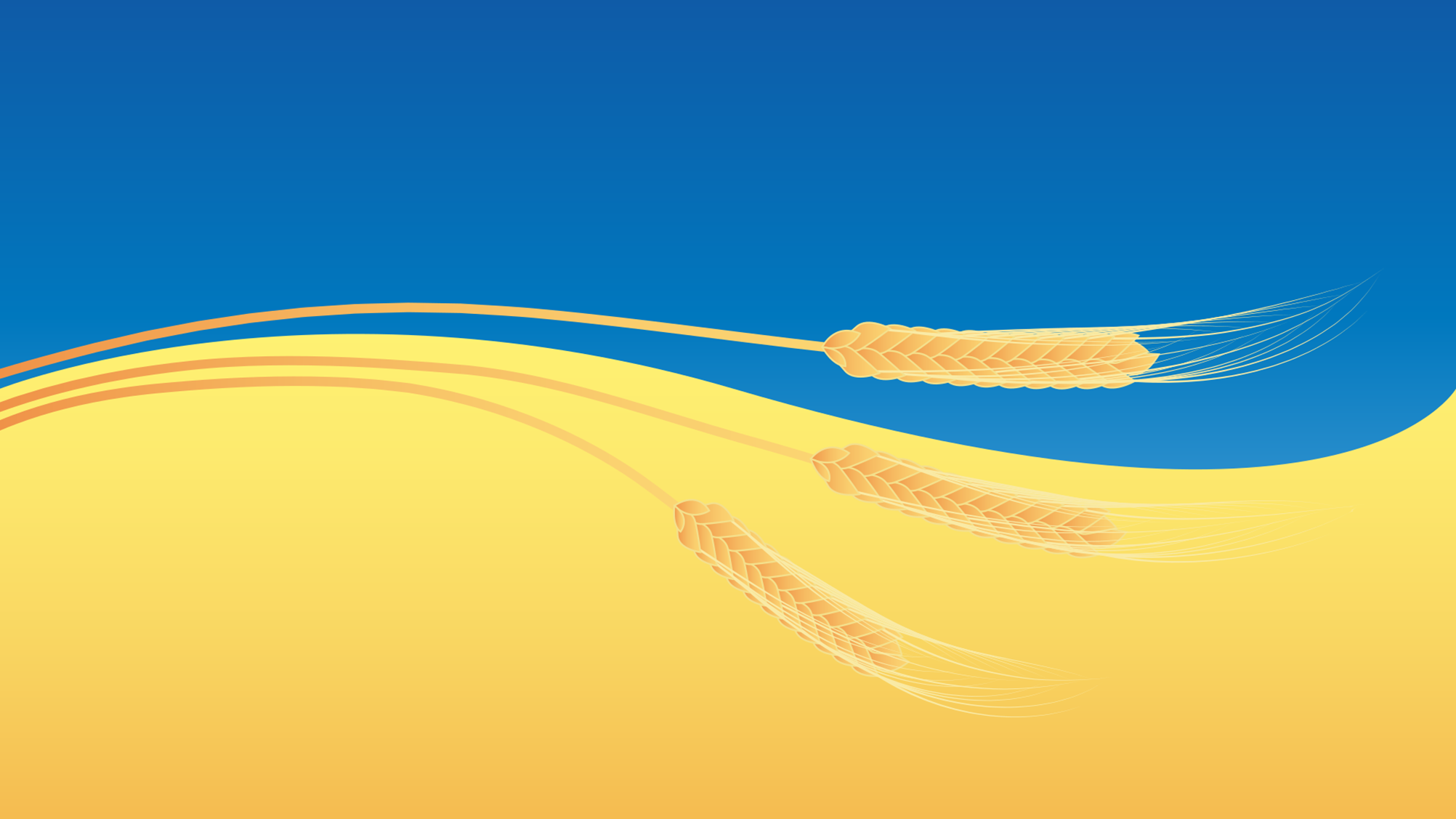 표본조사
전수조사
모집단과 표본의 관계도
모 집 단
표본추출
표본
추 정
통계량
모 수
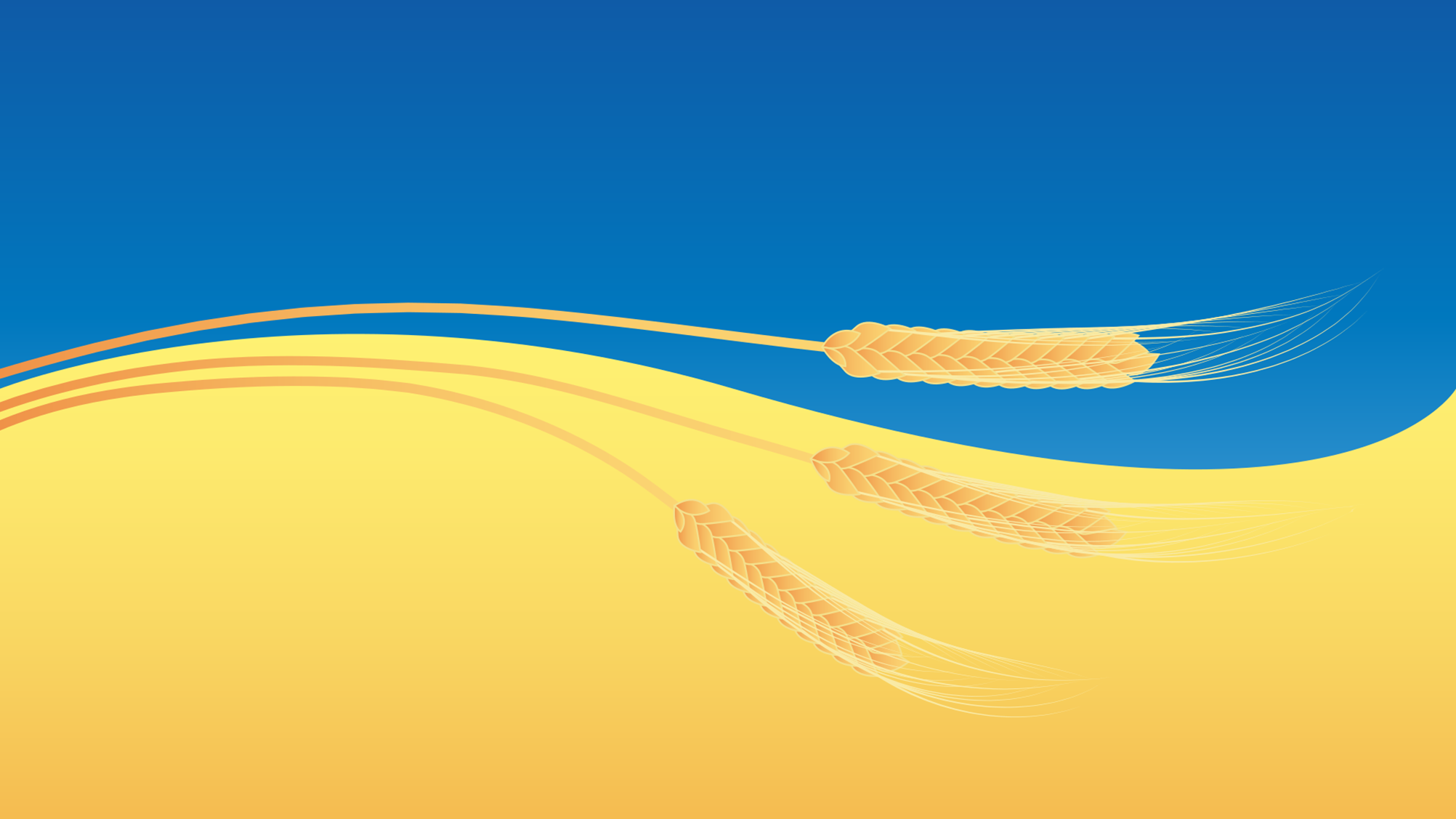 모집단의 확정
연구대상
10대 청소년
A 전자 스마트폰
표본단위
10대 청소년
대리점, 백화점 매장
범위
서울
전국
시간
2023년 11월1일~10일
표본프레임 결정
표본추출방법결정
표본크기의 결정
표본추출
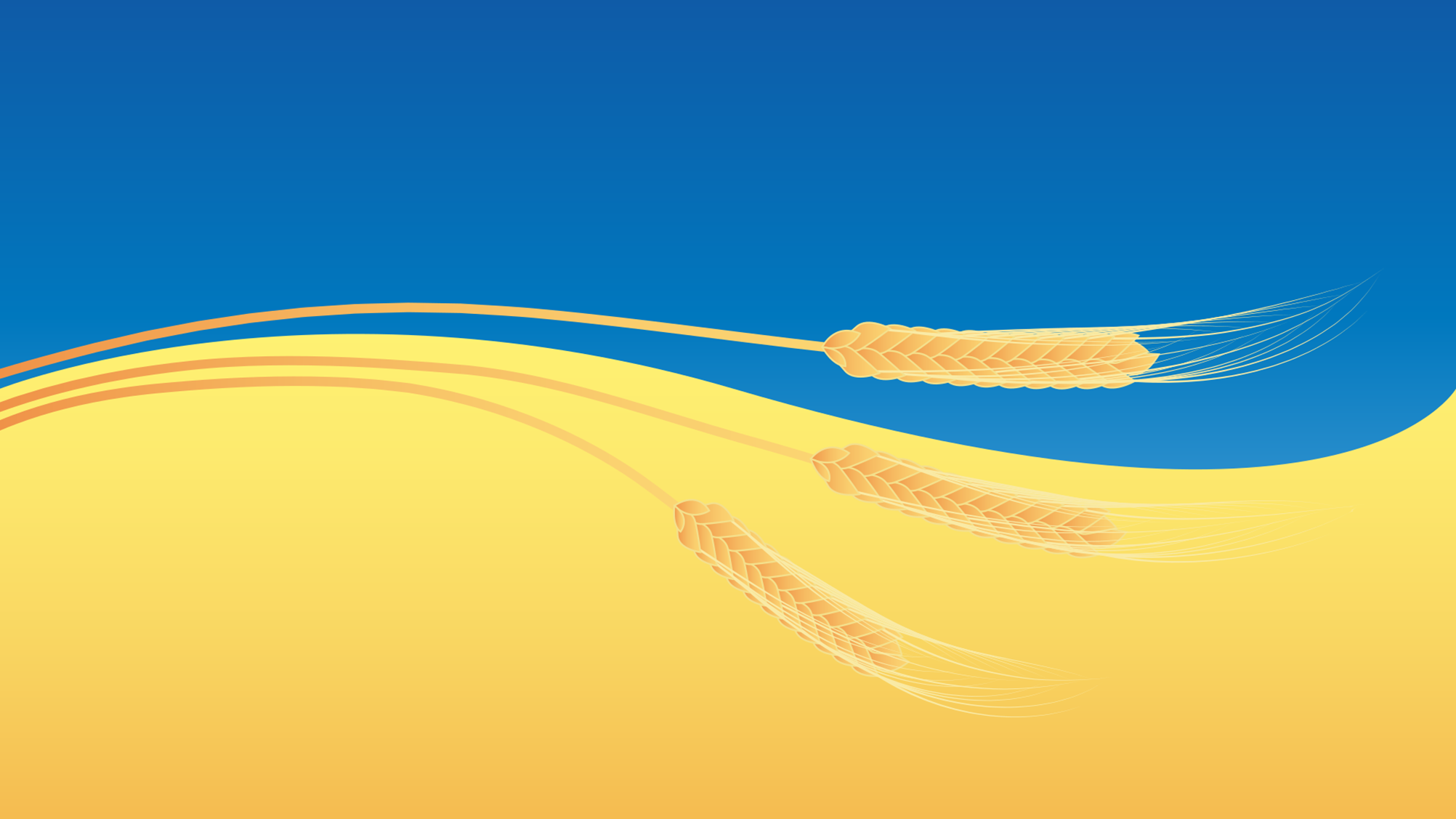 모집단의 확정
연구대상이나 표본단위가 수록된 목록
수강신청학생명부
전화번호부
좋은 프레임
모집단과 일치
이중으로 포함되지 않음
표본프레임 오차의 고려
대부분 모집단과 일치하지 않음으로 생기는 오차
현실적으로는 인식과 주의
표본프레임 결정
표본추출방법결정
표본크기의 결정
표본추출
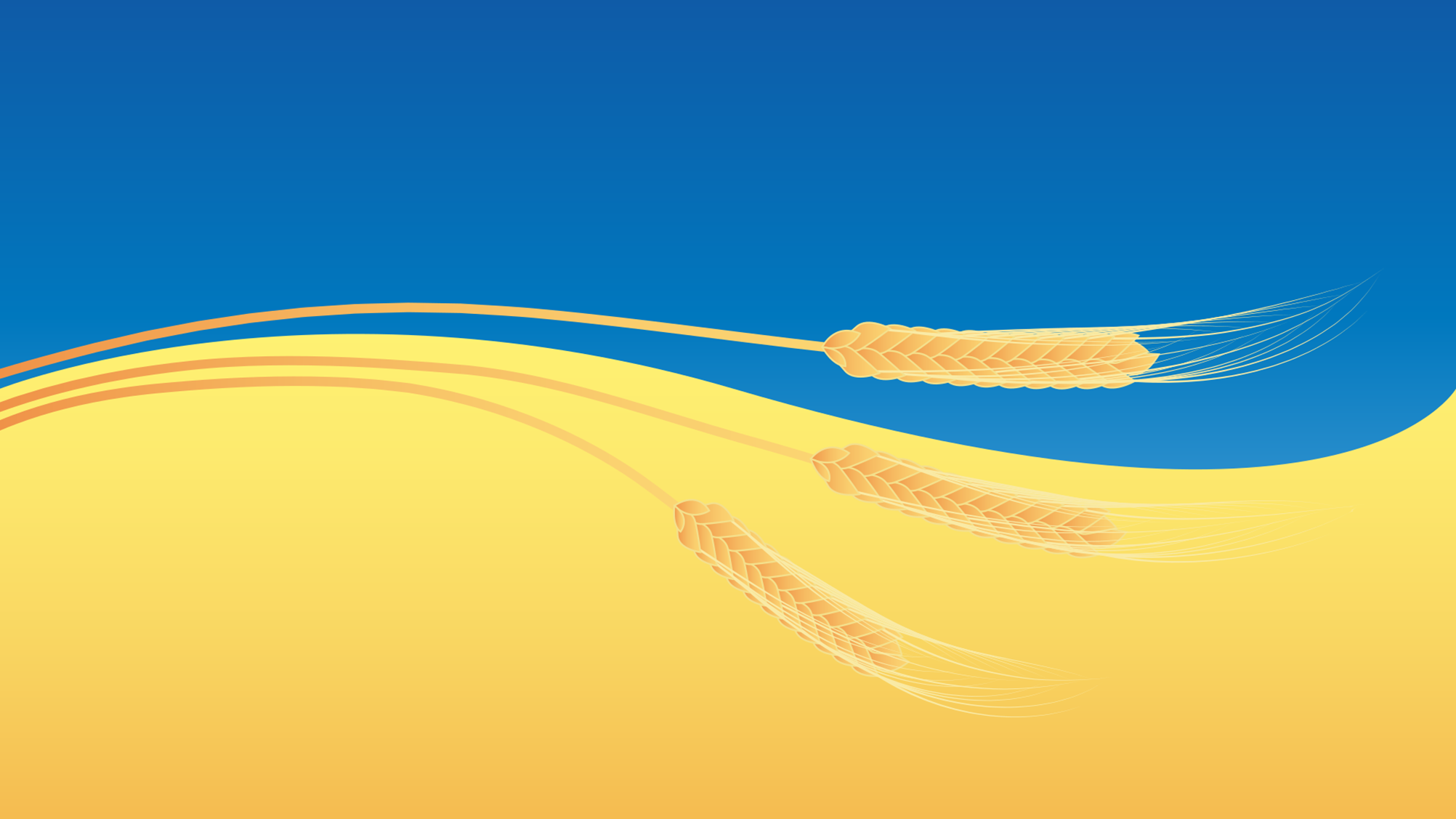 모집단의 확정
확률표본추출
무작위표본추출
모수추정에 편의(bias) 없음
일반화 가능
표본오차 추정 가능
시간과 비용이 많이 듬
비확률표본추출법
인위적 표본추출
편의 존재
일반화 제약
표본오차 추정 불가능
시간과 비용이 적게 듬
현실적인 이유로 많이 사용
표본프레임 결정
표본추출방법결정
표본크기의 결정
표본추출
Bias=E(추정)-모수
기대값과 실제값의 차이
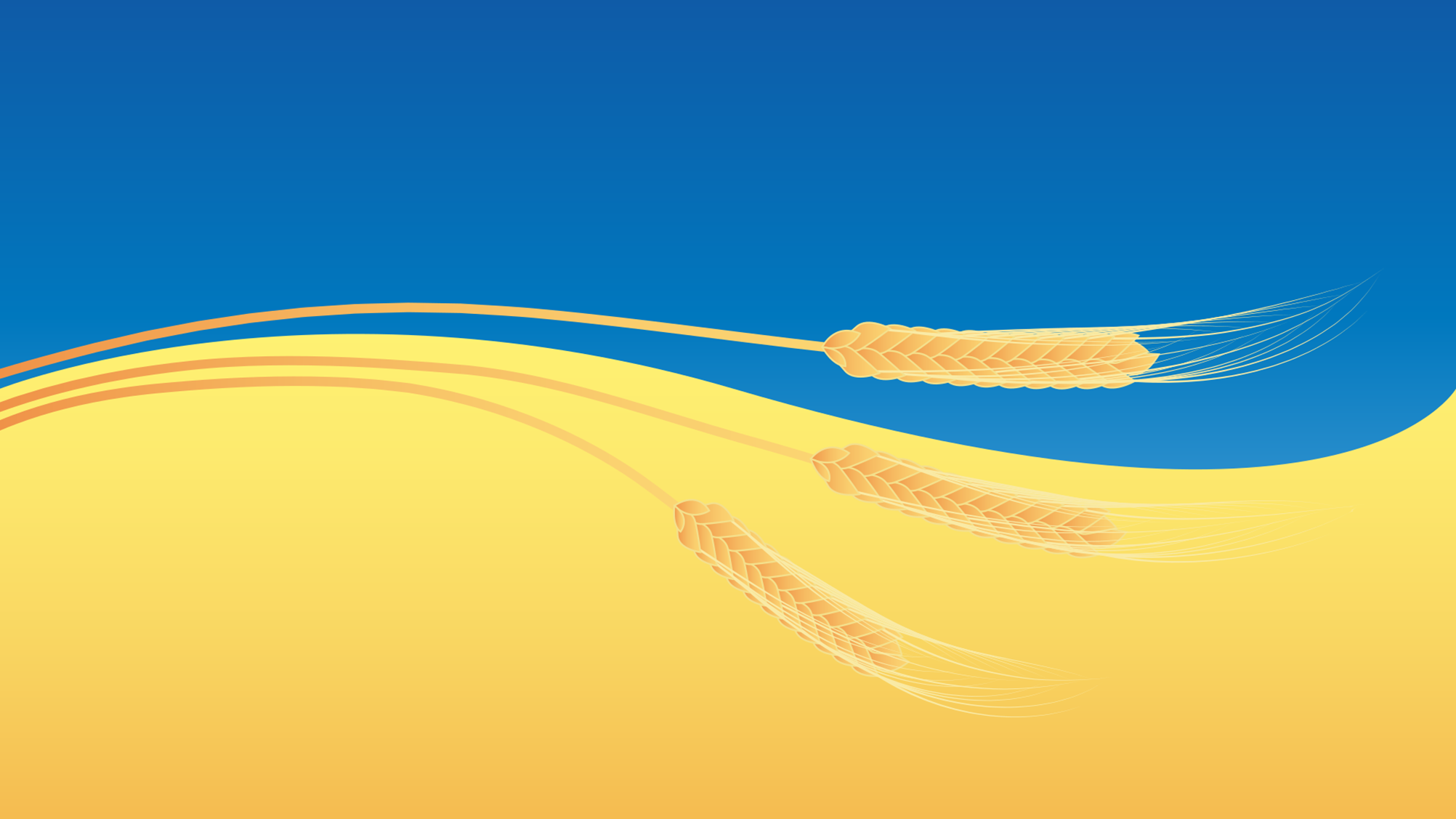 모집단의 확정
신뢰구간 접근법
95% 신뢰도로 표본오차가 ±3%
90% 신뢰수준에서 표본오차가 ±10만(원) 
모평균의 신뢰구간
표본평균 ±Z*표준오차

표본오차(최대허용오차)의 크기에 따른 n 결정
표본 프레임 결정
표본추출방법결정
표본크기의 결정
=표본오차
표본추출
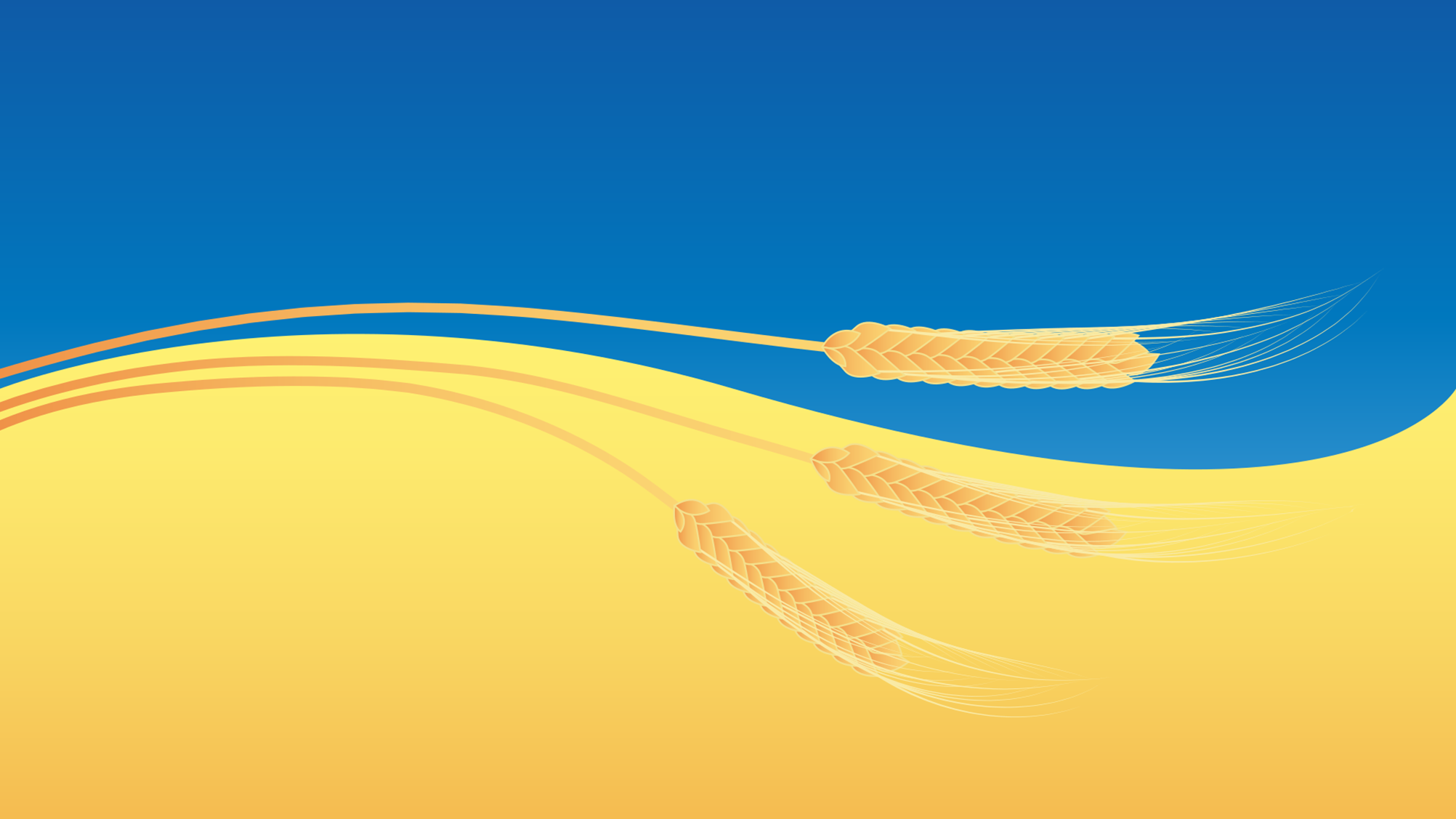 예> 표본오차에 따른 표본 수 결정
신뢰수준 95%에서  최대허용오차를 1로 하기위해 필요한 표본의 크기는?
    단, σ는 3이라 가정한다.
모집단의 분산이 σ2 일 때 우리가 원하는 허용오차가 E라고 하면
즉 35개 이상의 표본이 필요하다.
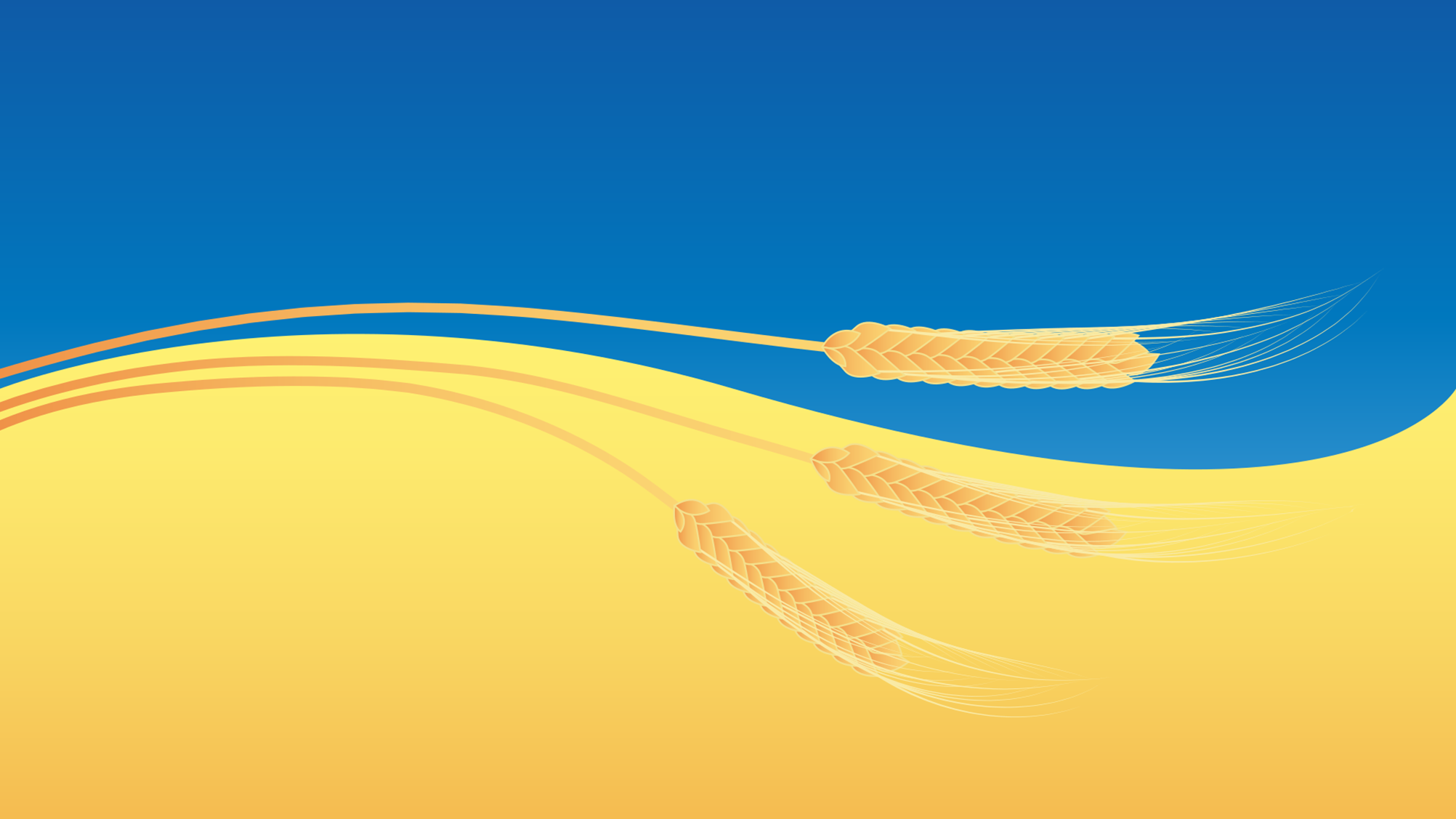 Excel에서 CONFIDENCE.NORM 함수 이용
95% 신뢰도 = 5% 틀릴확률 = 5% 유의수준
 alpaha=0.05
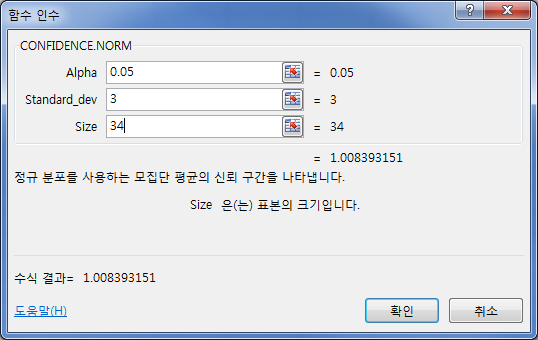 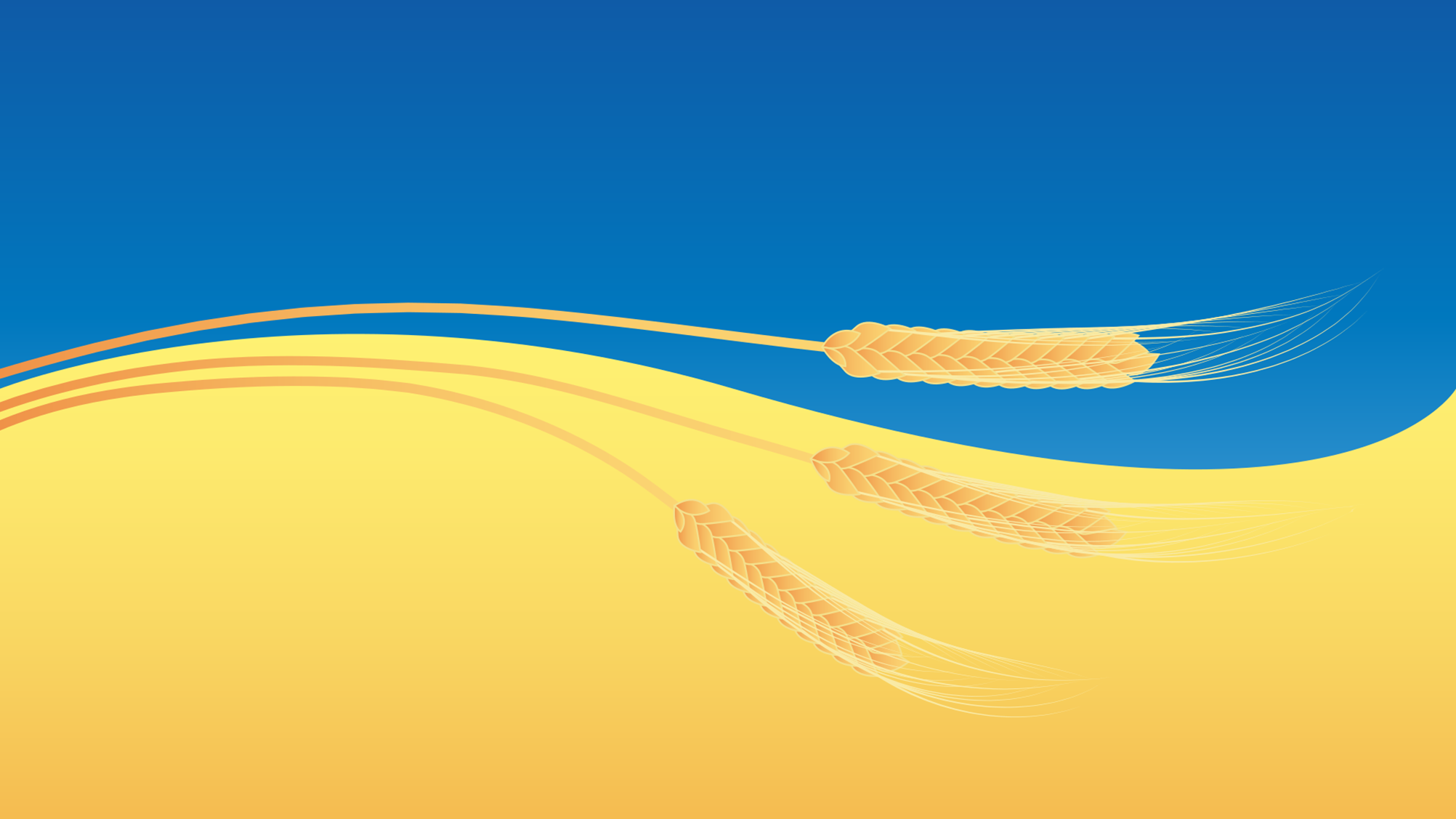 모집단의 확정
확률표본추출법
단순무작위표본추출법
층화표본추출법
군집표본추출법
비확률표본추출법
편의표본추출법
판단표본추출법
할당표본추출법
표본 프레임 결정
표본추출방법결정
표본크기의 결정
표본추출
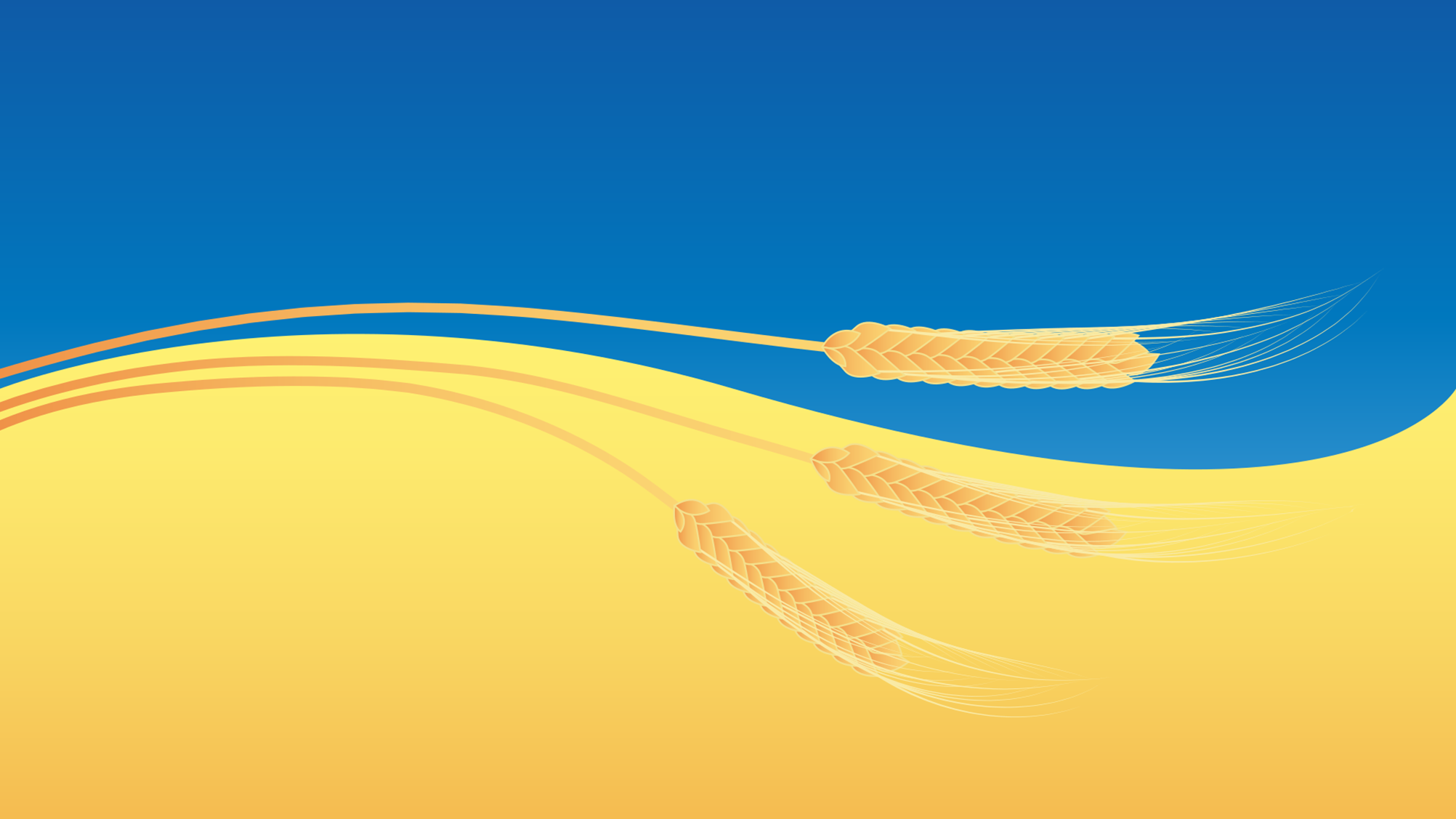 확률표본추출법
단순무작위표본추출법(simple random sampling)
크기 N인 모집단에서 n개의 표본을 난수표를 이용해 선택
예> 신입사원의 나이와 승용차 구매의도
모집단 : 50명의 신입사원
모수 : 나이, 구매의도 비율  => 나이,
        구매의도=1, 구매의도 없음=0 를 조사
전수조사 결과
나이의 모평균 μ=23.7, σ2=16.9(σ=4.1)
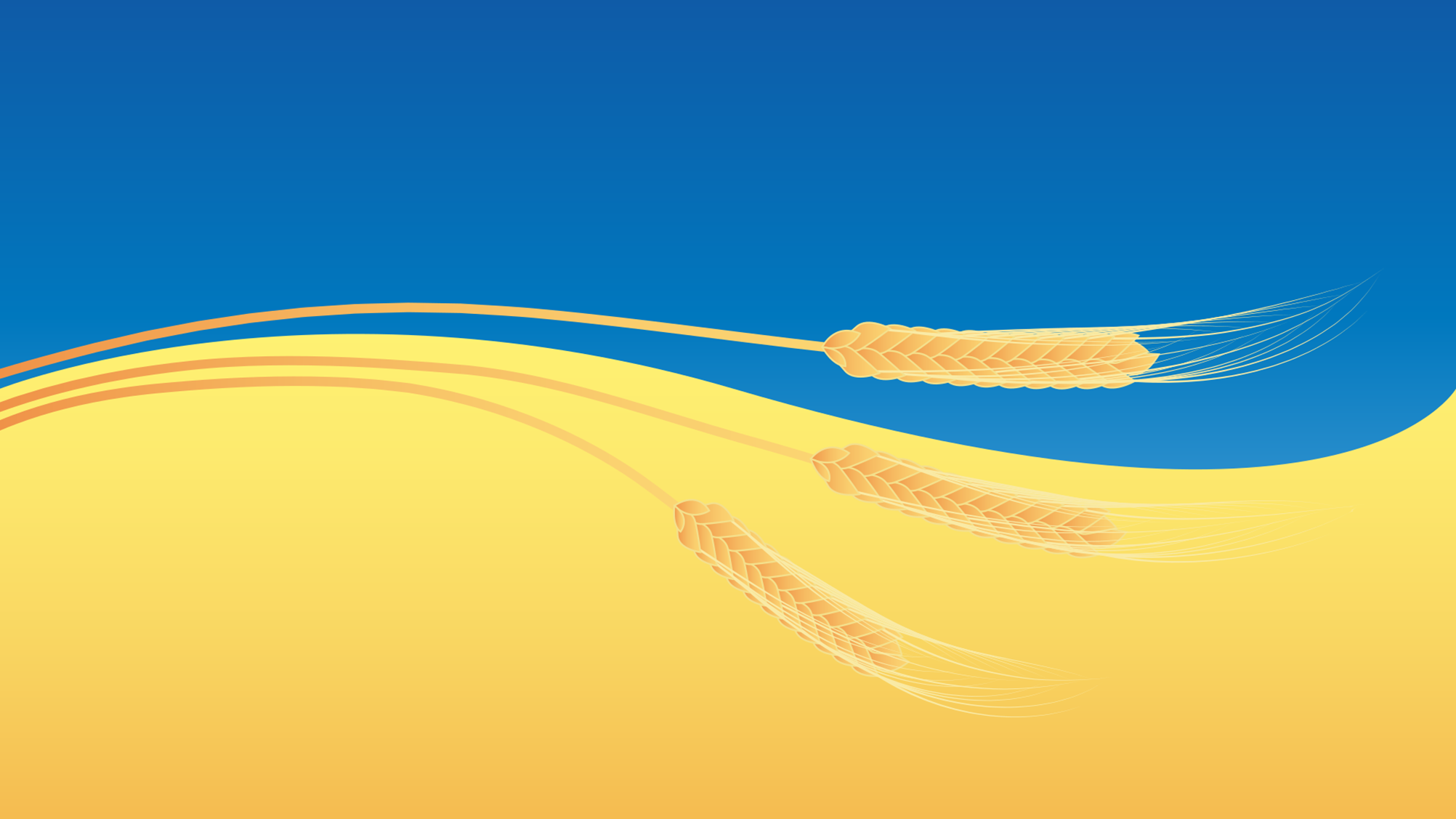 5명을 무작위 추출
 나이=> 22, 26, 25, 21, 19
모평균에 대한 95% 신뢰구간
여기서
Z=2 일 때
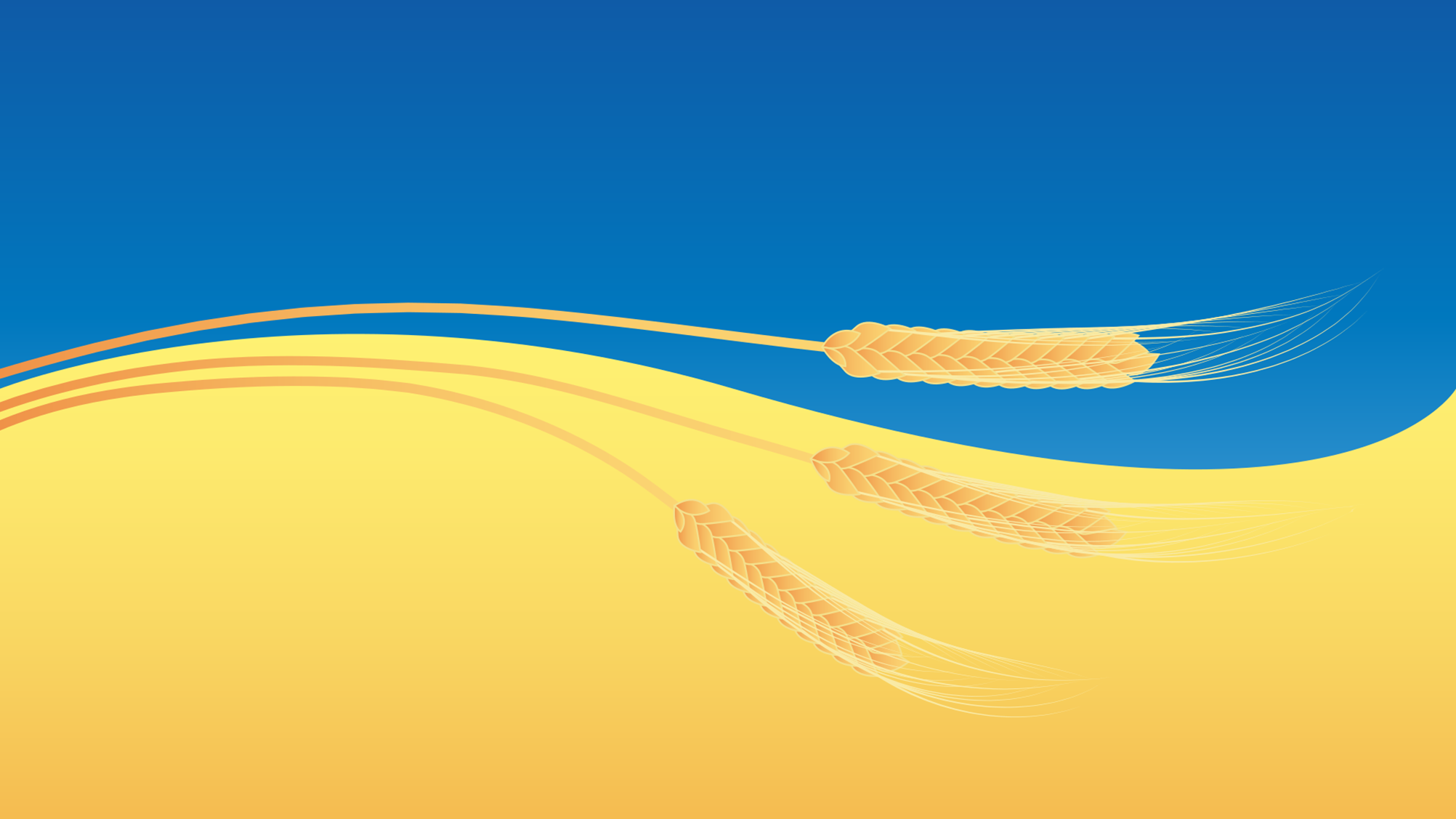 확률표본추출법(계속)
층화표본추출법(stratified sampling)
모집단을 동질적인 소집단(strata)으로 층화하여 집단의  크기에 따라 단순무작위 추출
동질적인 집단이 이질적인 집단보다 표본오차가 더 작음
예> 모집단이 남자가 60%여자가 40%이면 표본도 3:2의   비율로 뽑는다
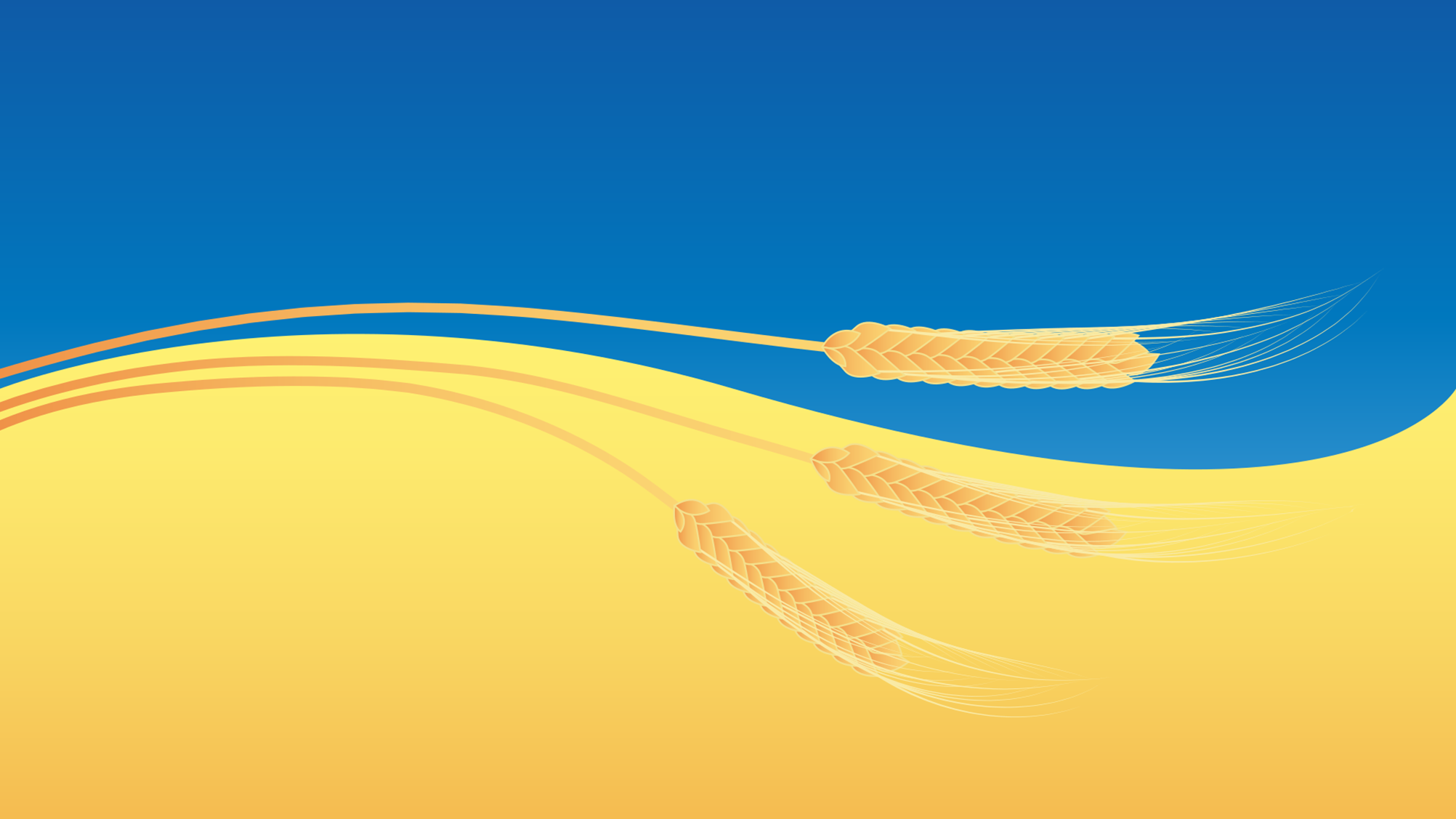 예> 신입사원의 학력별 분류 (대졸 40%, 고졸60%)
=> 표본 5 ( 대졸 2, 고졸 3)
Recall that s=1.29 in SRS
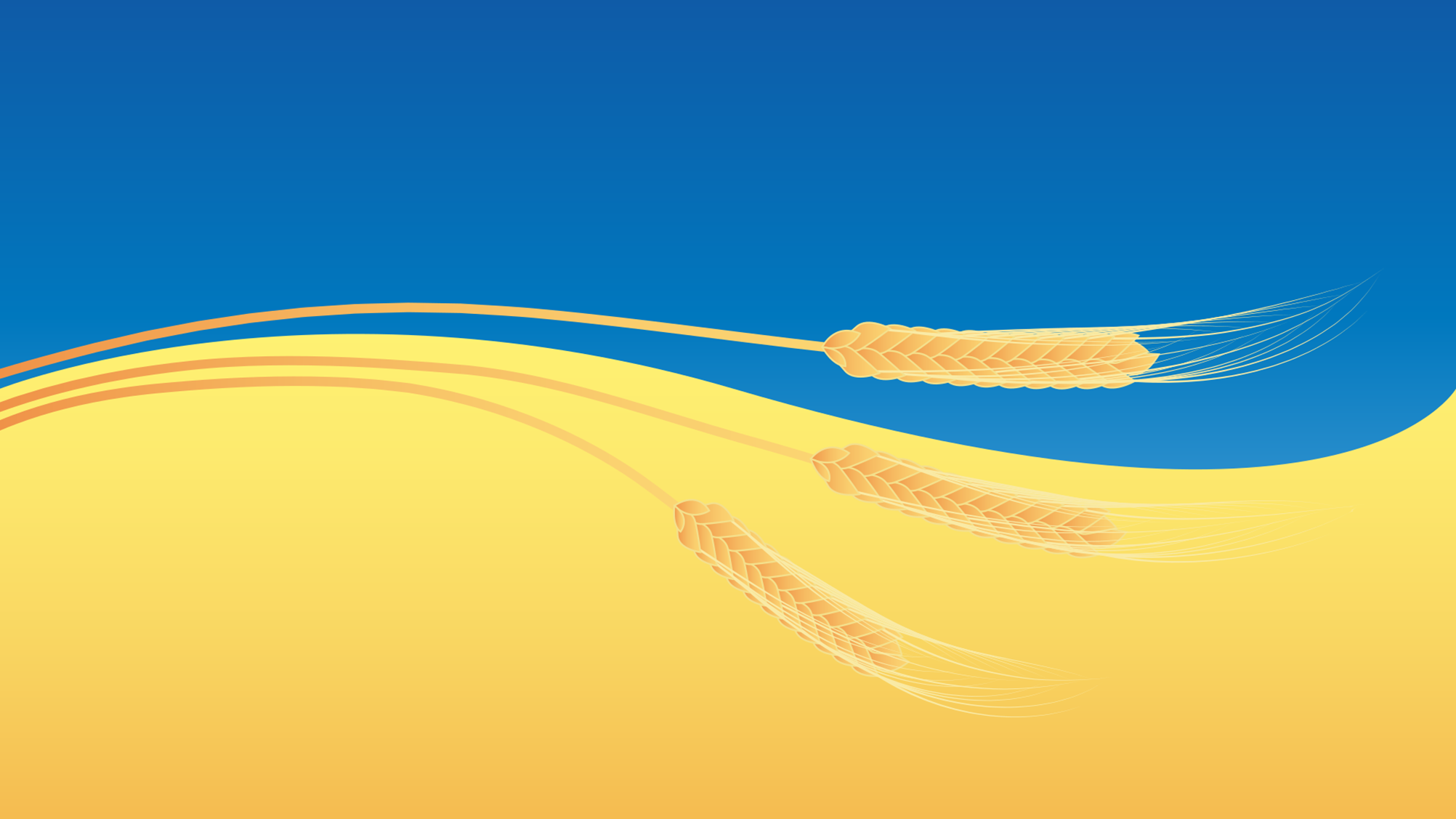 표본추출법(계속)
군집표본추출(cluster sampling)
표본을 상호배타적인 소군집(cluster)으로 분류
무작위로 이들 집단을 선택하고
선택된 집단에서 표본을 추출
예> one-stage cluster sampling
       서울에서 3개 區를 추출=> 각 區에서 표본 추출 
예> two-stage cluster sampling
       서울에서 3개 區를 추출=> 각 區에서 4개 洞을 추출 => 각 洞에서 표본추출
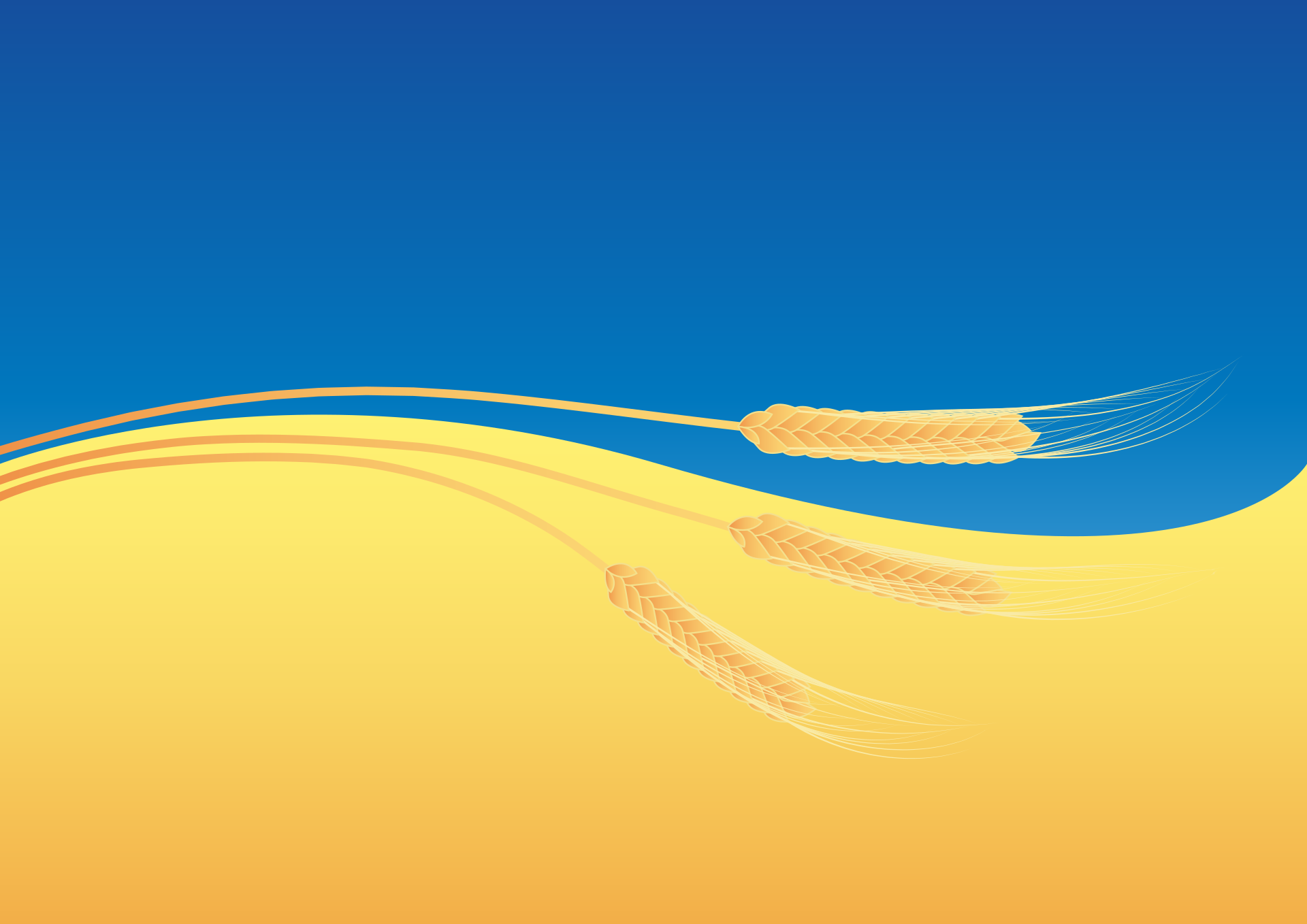 소집단의 분포가 모집단과 유사해야 한다. 소집단내에서도 모집단처럼 많은 차이가 있어야 한다. 
 층화추출에서는 소집단이 동질적이어야 함이 다름.
소집단내분포가 동질적이고 소집단간 차이가 난다면 통계적 효율성이 떨어짐
대규모 표본조사에 이용(경제적으로 효율적)
예> 대통령선거 예측조사
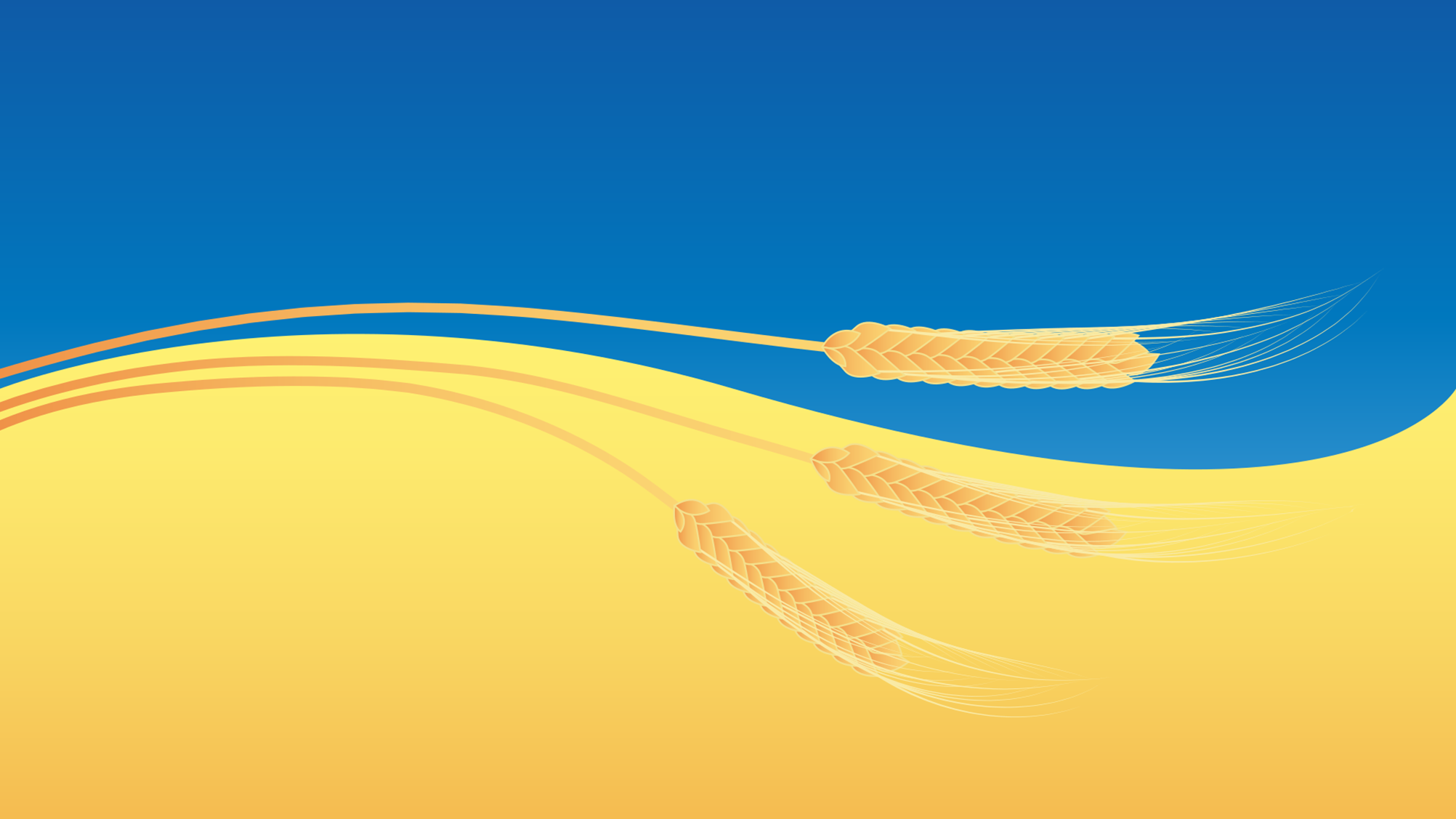 비확률표본추출방법
편의표본추출법(convenience sampling)
예. 길거리에서 만난 사람들 조사
모집단을 대표할 수 없음
사전조사에 이용
판단표본추출법(judgement sampling)
조사자가 표본의 구성에 대하여 잘 알고 있는 경우
무작위표본보다 대표성 있다고 판단될 때
할당표본추출(quota sampling)
연구대상의 범주와 할당량 설정
마케팅조사에서 연령별로 성별로 할당하여 조사
다른 방법에 비해 모집단을 대표
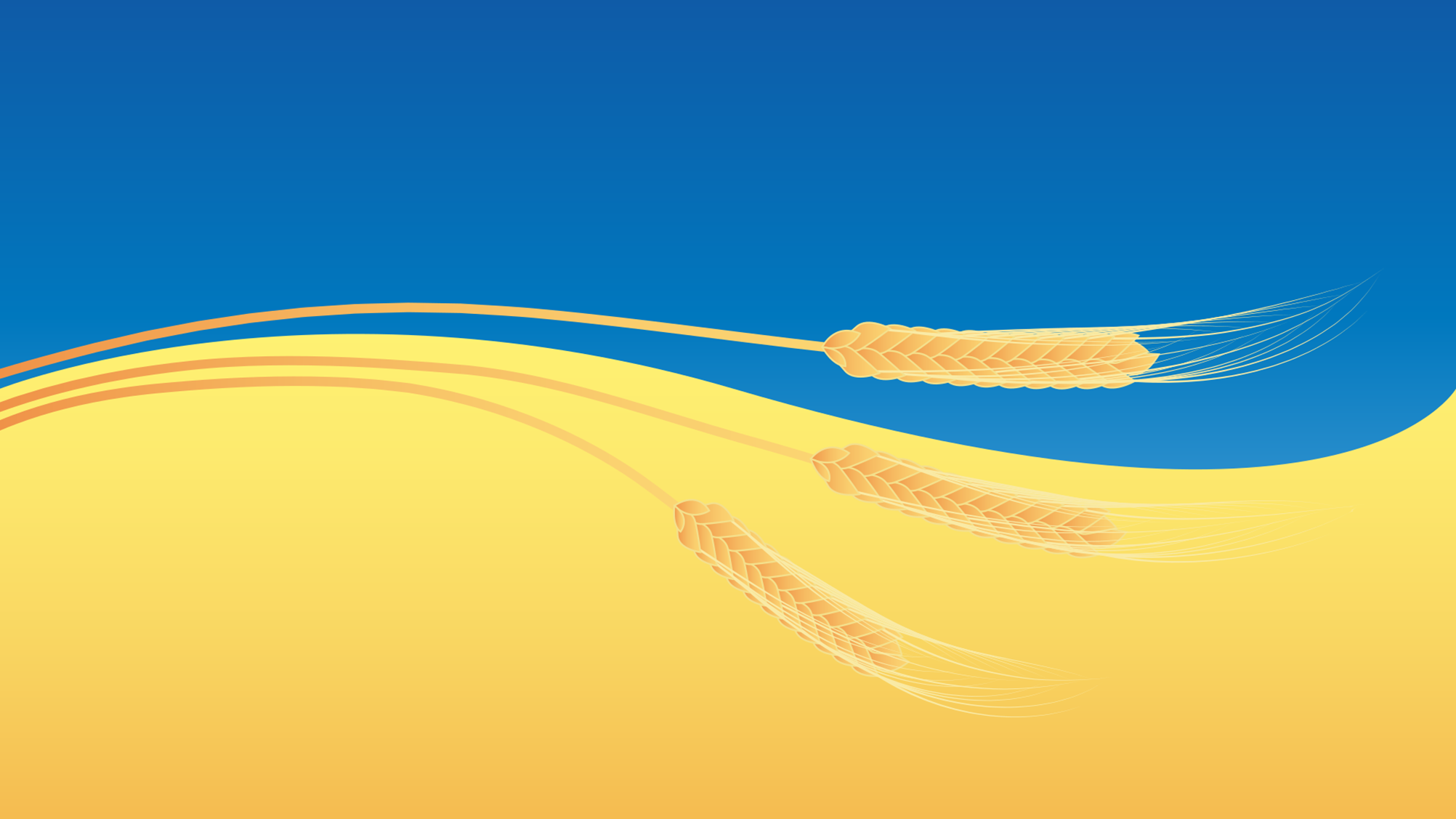 오류의 종류
불포함오류
표본오류
오류
무응답오류
비관찰오류
비표본오류
현장오류
관찰오류
기록오류
Q : 우리가 표본오류를 줄일 수 있는가?
A :